2023 – CLAMPS & CopterSondes
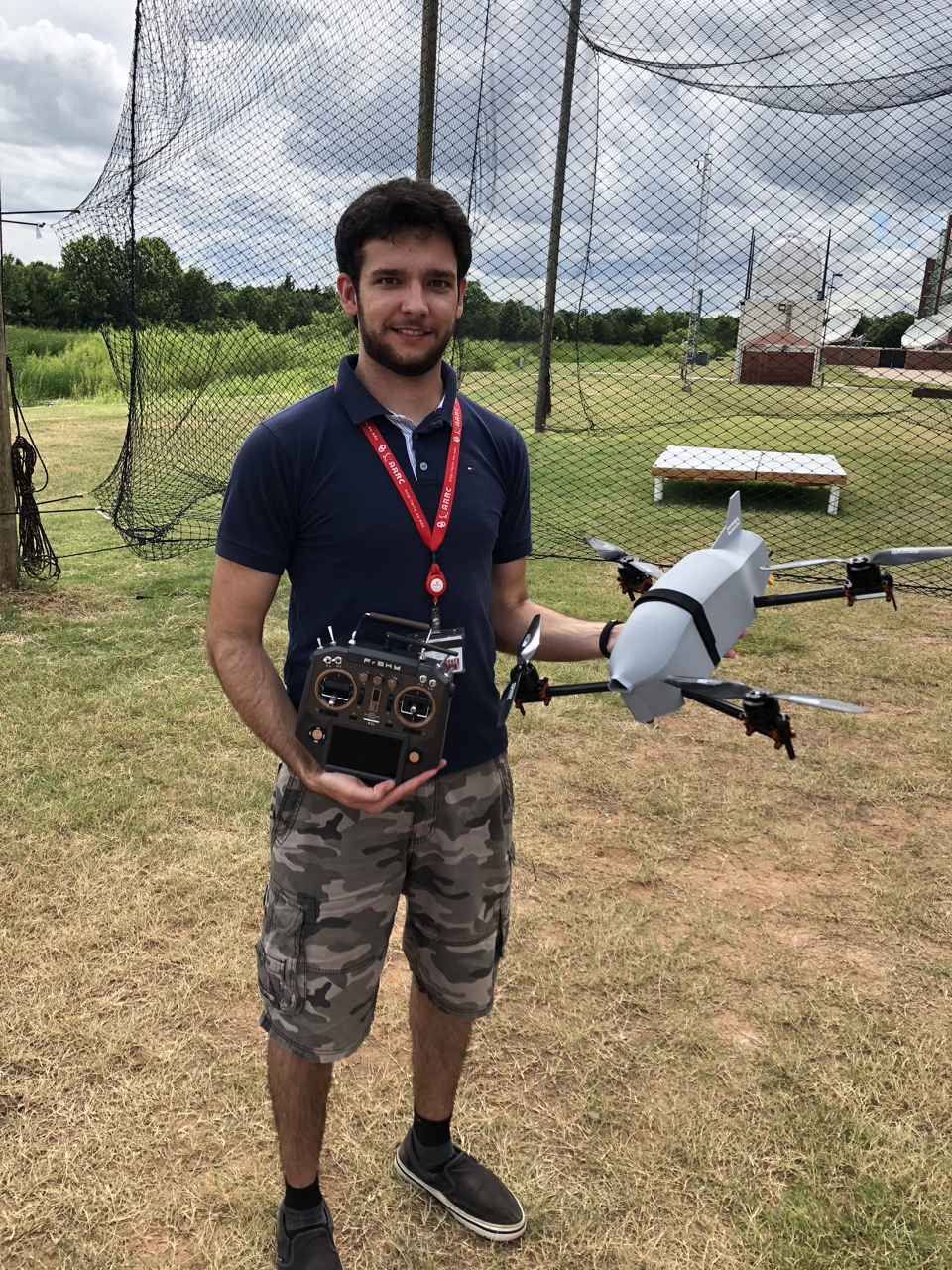 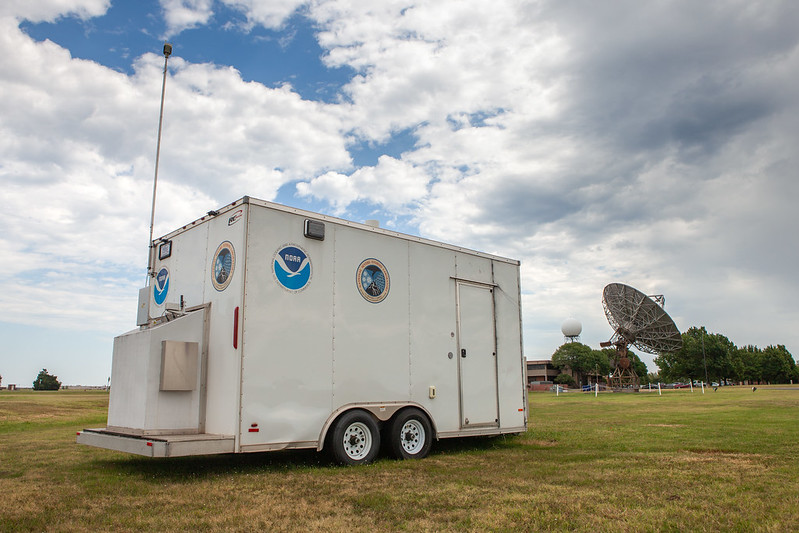 Lake Village, AR:
CLAMPS2 continuous deployment
Doppler lidar: VADs, vertical stares, backscatter
MWR: TROPoe temperature and humidity retrievals, sfc met
AERI not on board 
CopterSonde WxUAS IOP deployment
Pressure, temperature, humidity 
Wind speed and direction

Schlater, MS
CopterSonde WxUAS IOP deployment
Pressure, temperature, humidity 
Wind speed and direction

Yazoo City, MS
CopterSonde WxUAS IOP deployment
Pressure, temperature, humidity 
Wind speed and direction

Note: CLAMPS1 did not deploy
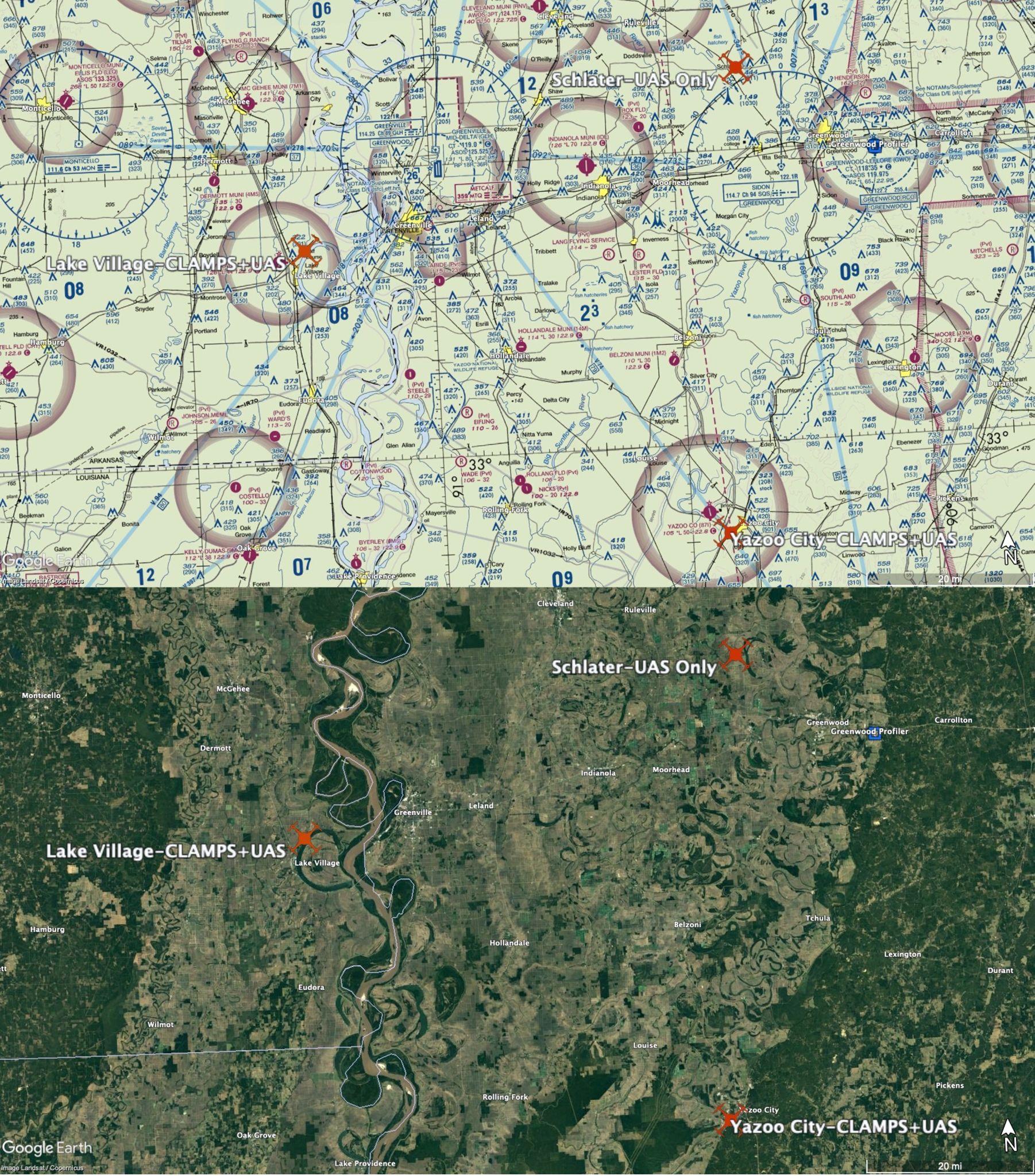 2023
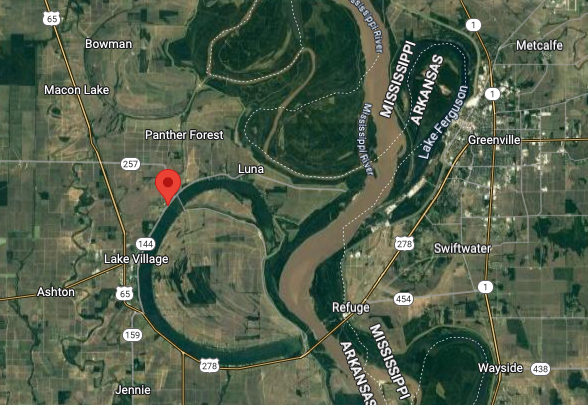 Lake Village: 33.36354N, 91.262W
CLAMPS2 VAD
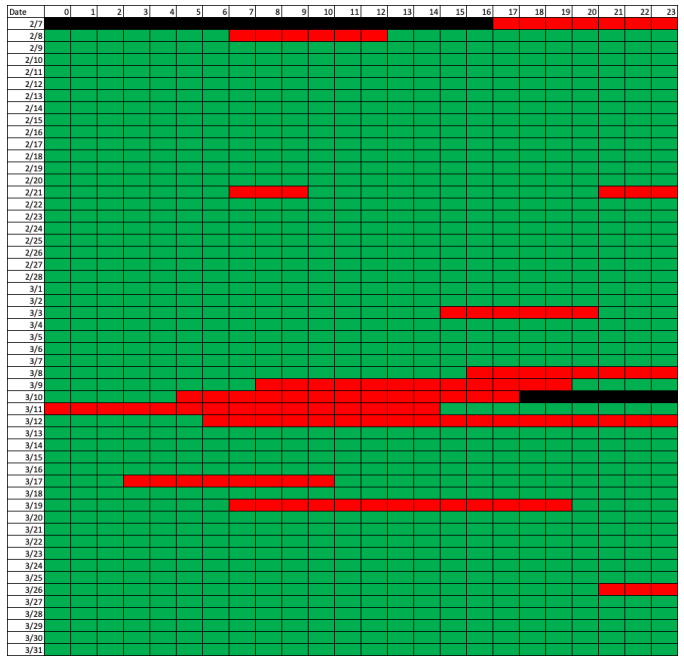 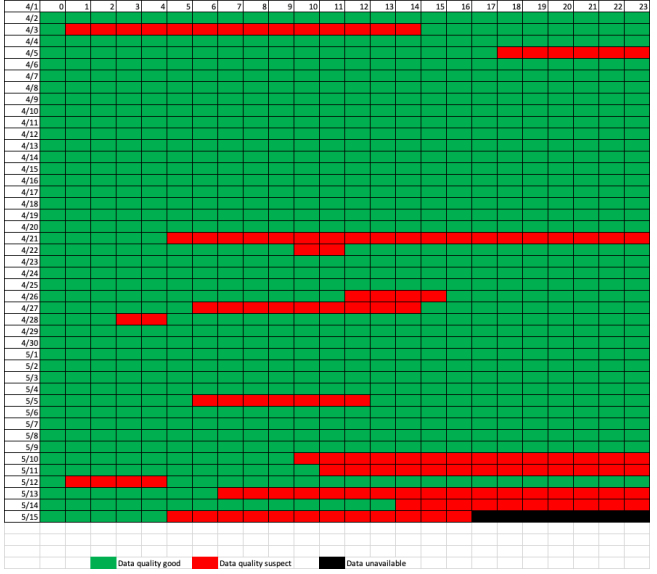 IOP5
IOP1
IOP2
IOP3
IOP4
2023
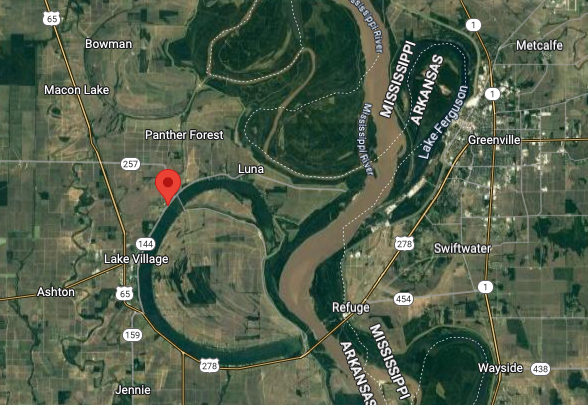 Lake Village: 33.36354N, 91.262W
CLAMPS2 Stare
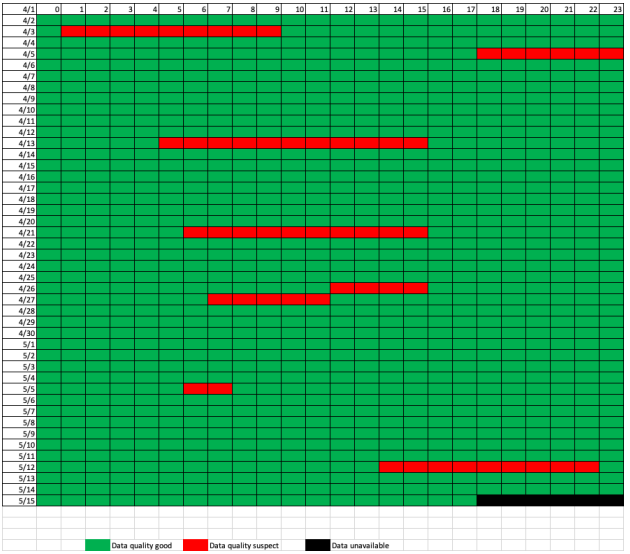 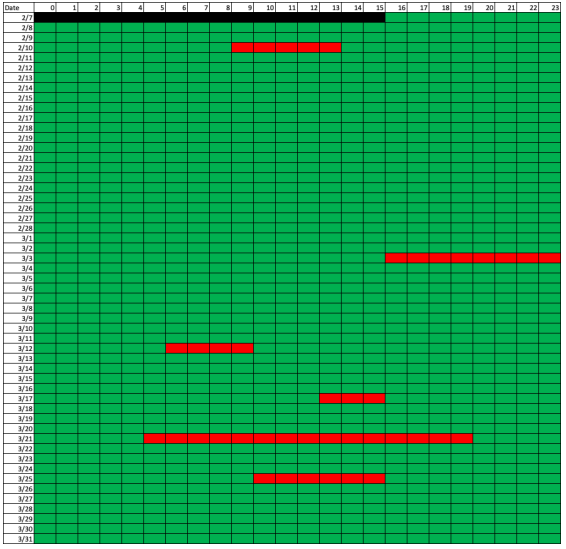 IOP5
IOP1
IOP2
IOP3
IOP4
2023
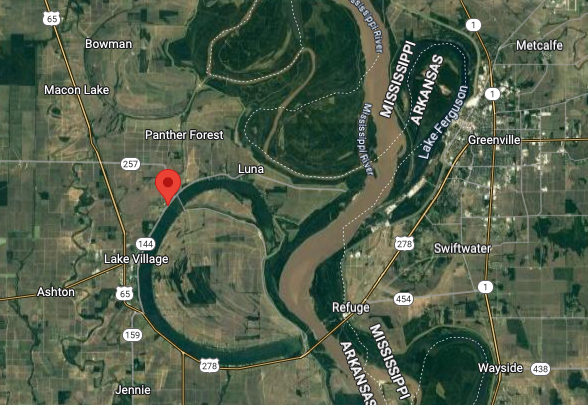 Lake Village: 33.36354N, 91.262W
CLAMPS2 MWR TROPoe
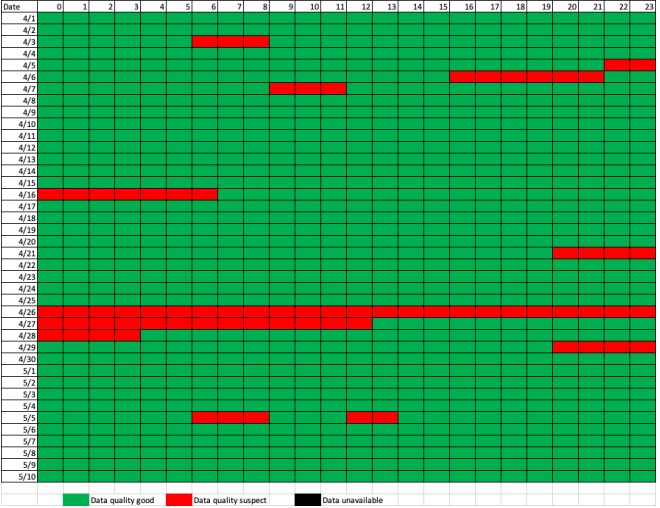 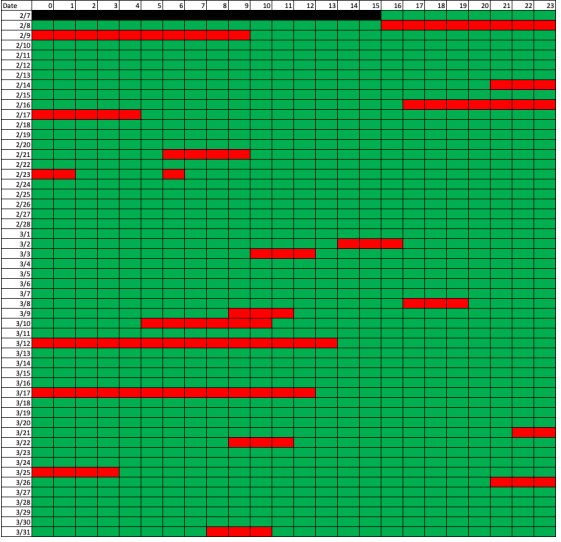 IOP1
IOP5
IOP2
IOP3
IOP4
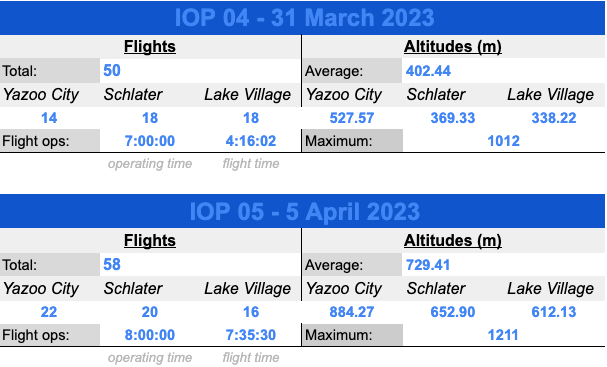 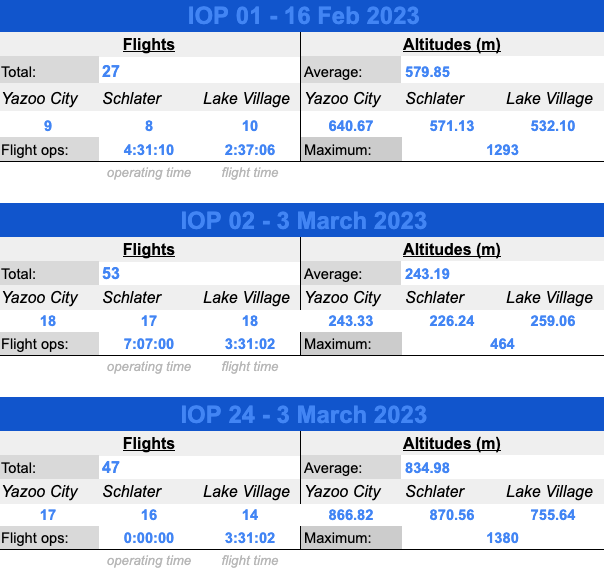 2023
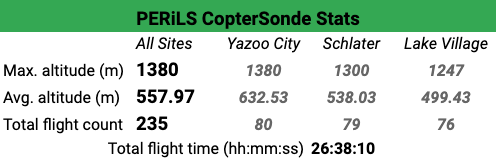 Coming REALLY soon to data archive!
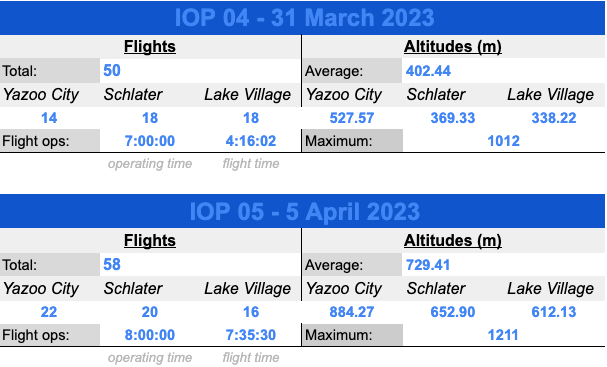 2023 NSSL lidar Truck
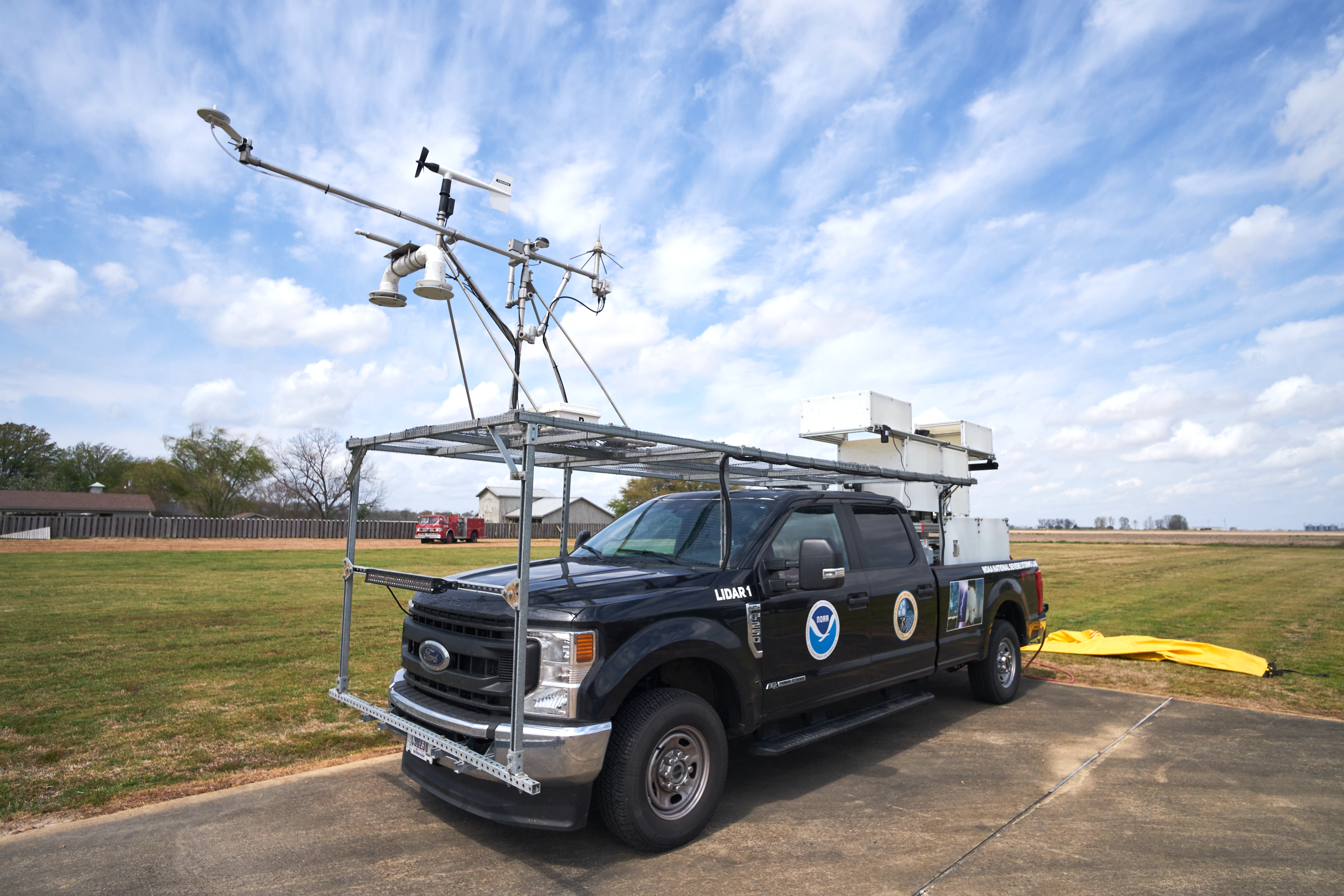 Halo Photonics Streamline XR+ Doppler lidar
~ 12 km range (depending on aerosol properties), but typically 1-2 km in vertical (in cloud & precip. free conditions)
Bandwidth +/- 38 m s-1
8-pt VADs every 5 minutes with vertical stares in between, with 30-m range gates
Deployed for all 5 IOPs near center to southeast portion of the radar config.
Started ~t0 – 4 h and ending as precip. overtakes location (or meso approached as in IOP4)
Data mostly complete (outside precip./fog/etc.) except for last ~2 h of IOP4 (user error ) 

Released Windsonds within 1-h of convection, as frequently as every 3-min
Data still in the queue to be QC’ed
2023 Lidar Truck … data processing ongoing
Issue: Persistent + or - w fields superimposed on reasonable measurements

Source: Likely issues with lidar leveling (mechanical, user-based, or extreme broad-side winds)

Solution: Pitch/roll corrections; different for every deployment. Work ongoing
Pitch     Roll
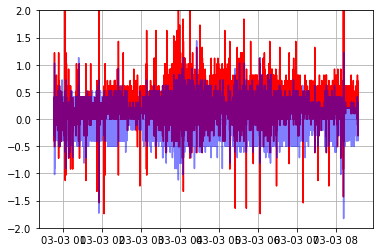 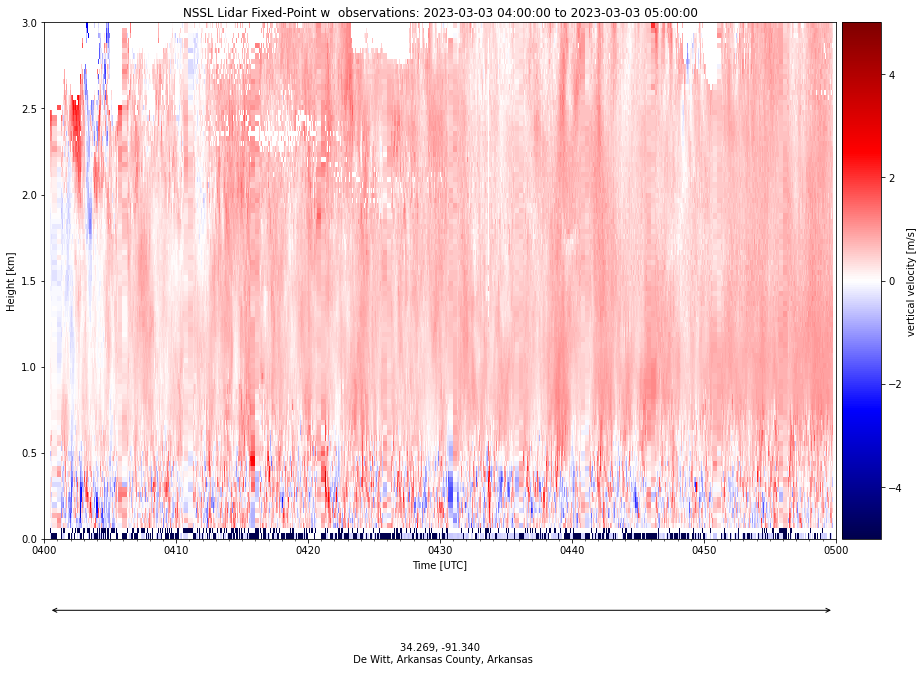 CLAMPS 
Web Access
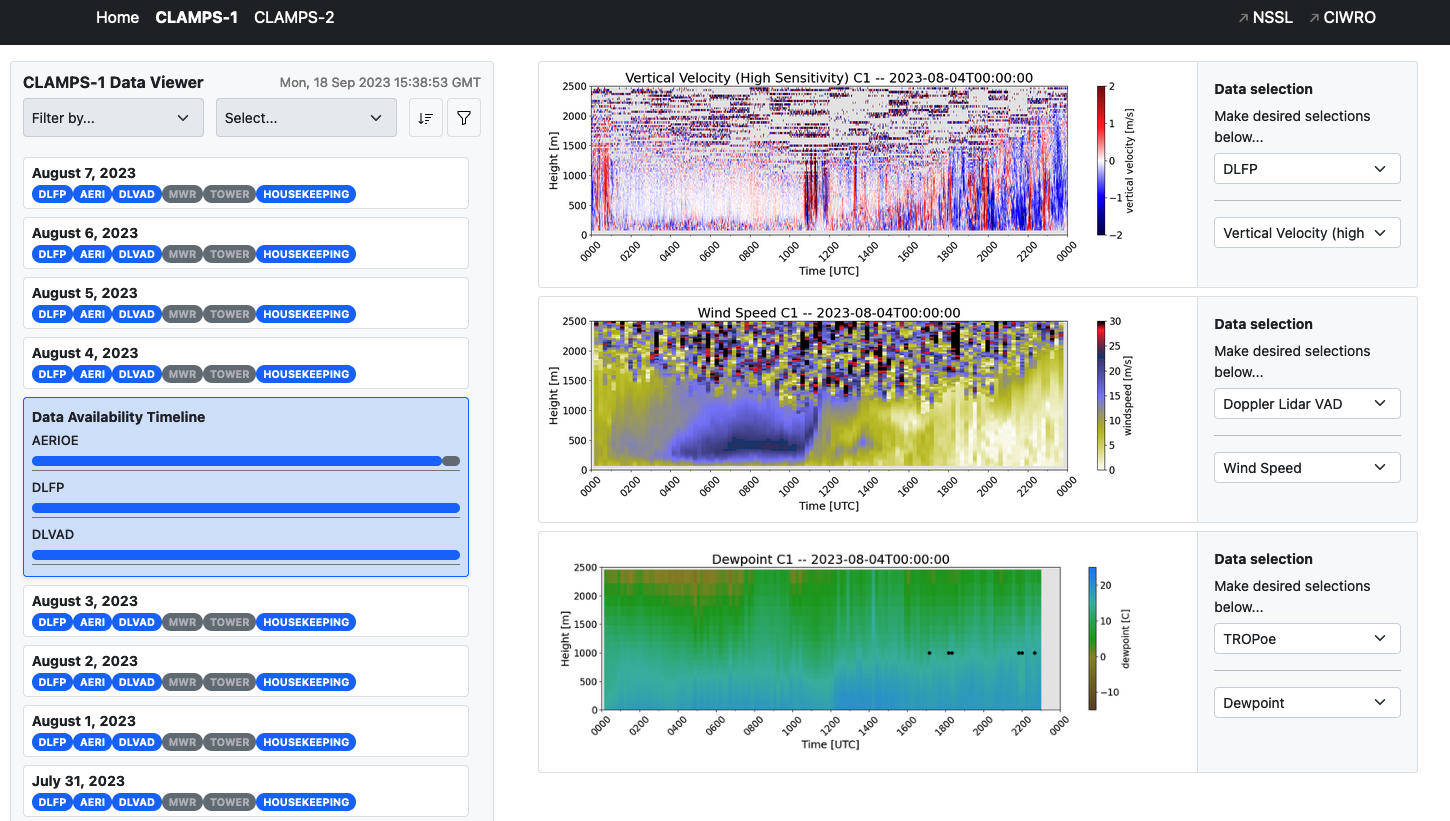 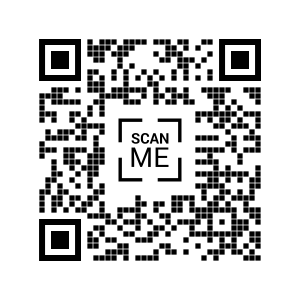 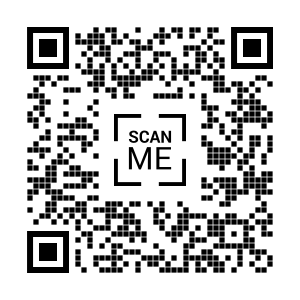 Data Viewer
THREDDS
Data Access
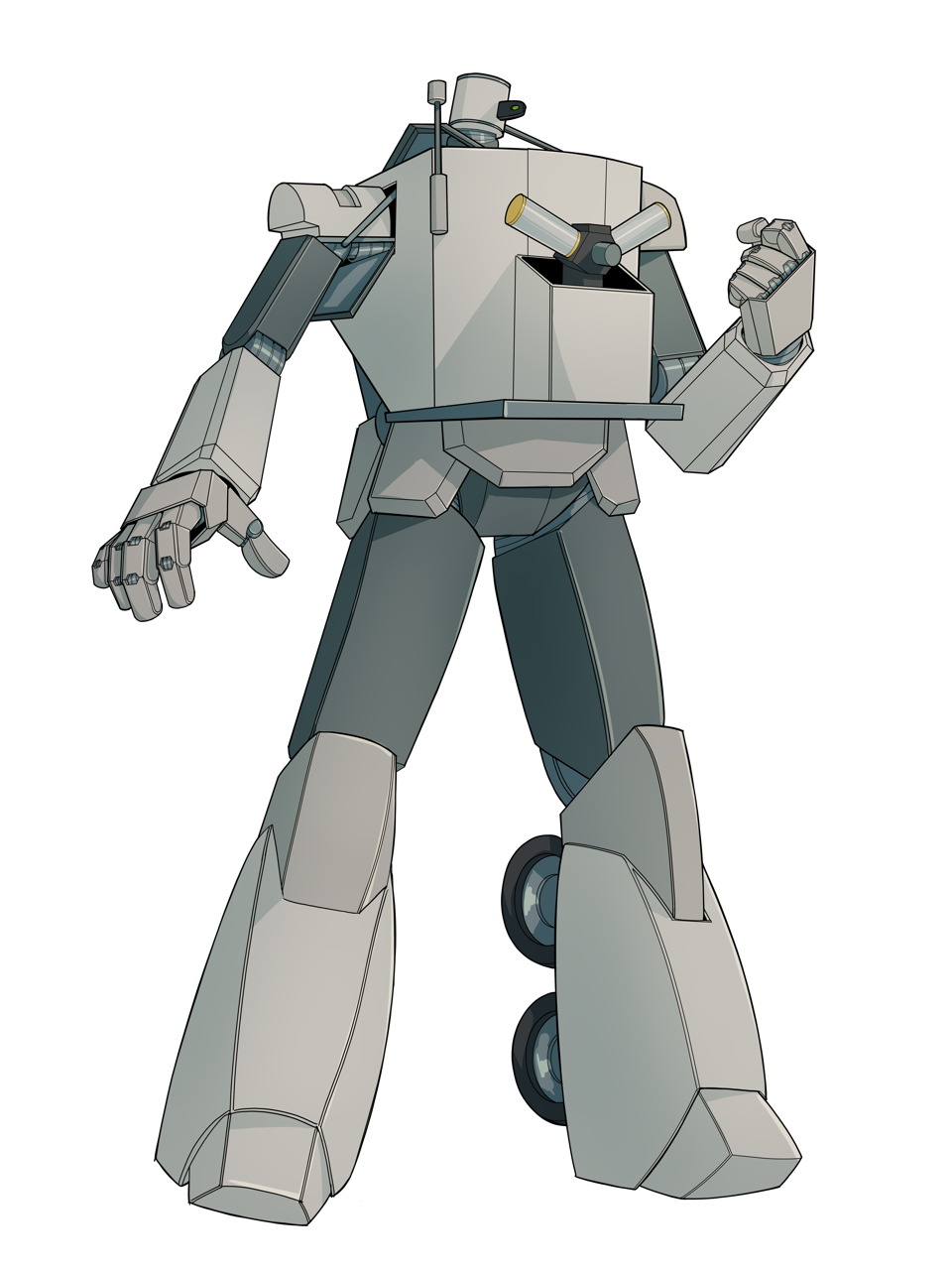 https://apps.nssl.noaa.gov/CLAMPS/data/
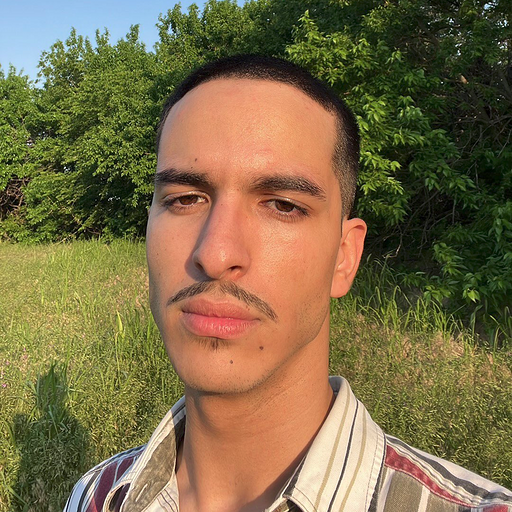 Created by OU UG    Victor Alvarez
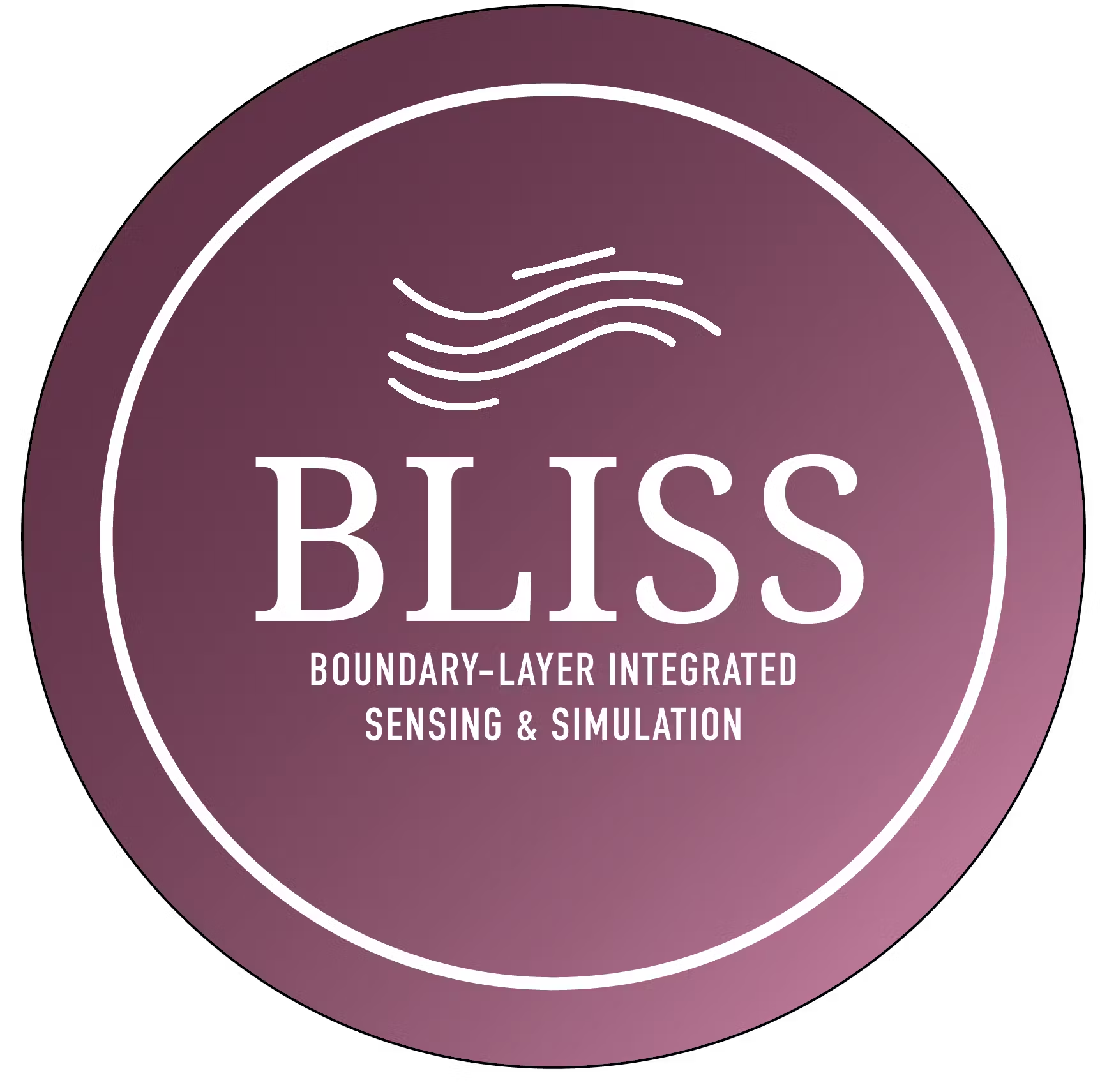 Get started using our data with tools at bliss.science/resources/code